Behavioral Health Challenges for Healthcare Workers
Jerry V. Walker, III, Ph.D., ABPP, MSCP, CMPE
Board-Certified Counseling Psychologist
Certified Medical Practice Executive, MGMA
Psychology Services Manager, Nebraska Medicine
Adj. Asst. Professor, Dept of Neurological Sciences, UNMC
Disclaimers
Presenter does not have any relevant financial or non-financial relationships to disclose relating to the content of this presentation

The views expressed in this presentation are those of the author and do not necessarily reflect those of Nebraska Medicine or UNMC

Ph.D., not an M.D./D.O. (not the kind of “doctor” my mother can be proud of)
2
Objectives
3
Why we talk about this
Occupational Stress – “This is challenging, but I can manage”

Occupational Fatigue – “I don’t know how much longer I can do this”

Occupational Burnout – “I’m done; I don’t care; get me out of here”



Emotional Fatigue – “That was really taxing”

Emotional Exhaustion – “I’m having difficulty controlling my emotions”

Psychological Distress – “I can’t do this anymore; I feel like I’m falling apart”
43%
49%
38%
Prasad, et al., 2021
HCW Stress/Burnout During Covid-19
20,947 HCWs from 42 organizations were surveyed between May 28 and October 1, 2020:
38% reported anxiety/depression
43% suffered work overload
49% had burnout

Stress scores highest among:
Nursing assistants
Medical assistants
Medical social workers
Inpatient (vs outpatient) workers
Women (vs men)
Black and Latinx workers (vs Whites)
Prasad, et al. Lancet, May 2021
Behavioral Health Impacts
2022 survey of 5,000 HCWs—regardless of job title or involvement with COVID-19 patients:
91% reported regularly experiencing stress
83% reported struggling with anxiety
77% reported feeling “overwhelmed”
81% reported feelings of exhaustion or burnout
Insomnia reported at 2x rate of the general population
Worse if disrupted sleep schedule (12-24 hour shifts)
36% report increased alcohol use to manage stress
Clinicians with direct patient care and supervisors at greatest risk for alcohol misuse
1 in 6 surgeons report engaging in alcohol abuse
6
MHA International, 2022
Social & Occupational Impacts
63% reported feeling too tired to attend to household chores or self-care needs after work
27% endorsed inordinately taking out work stress on family members
Divorce rate ranges from 23-33%
Job hunting & remote work
Leaving the profession altogether: 90% of nurses report having considered quitting nursing
71% for nurses with 15+ years of experience
7
What are the individual and systemic drivers of HCW stress & burnout?
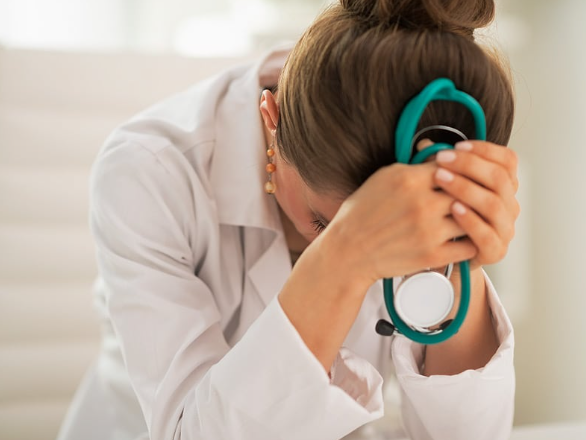 8
HCW job profile
Highly variable based on setting
Ambulatory vs. Inpatient, ED vs. specialty, clinical vs. teaching/research vs. administrative
Highly variable based on community needs
Recurrent trauma exposure
Long work hours
Competitive environment
High risk vs. Moderate Reward
Saving lives to soccer practice (“combat to cul-de-sac”)
9
Workload and Demand
70% of HCW report workload being their primary occupational stressor
Increasing hospital occupancy associated with increased workload, patient length of stay, and health system cost
Avg. occupancy at 88-93% across Nebraska in 2020

Staffing issues affect frontline staff
Increased workload/patient care ratios, level of responsibility
Increased reliance on temp staff (travelers)
Payout of OT and requiring mandatory OT
Challenges in work-life balance: 55% felt unable to take time off to attend to physical or emotional needs
USAF Personnel in High-Stress / High Risk Career Fields
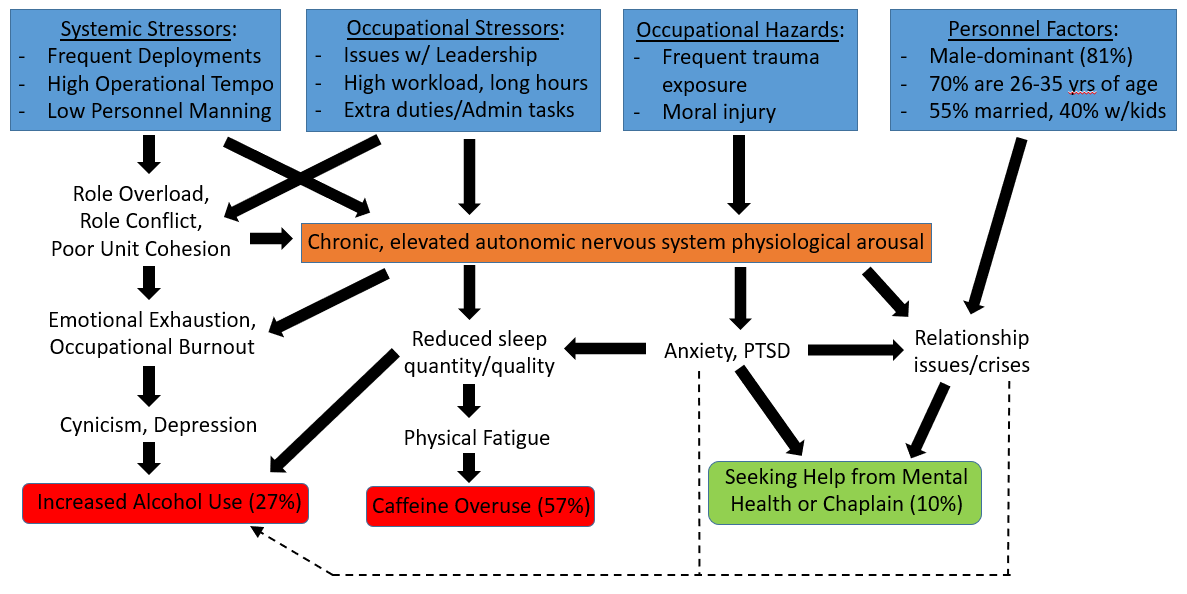 Stress and Optimal Functioning
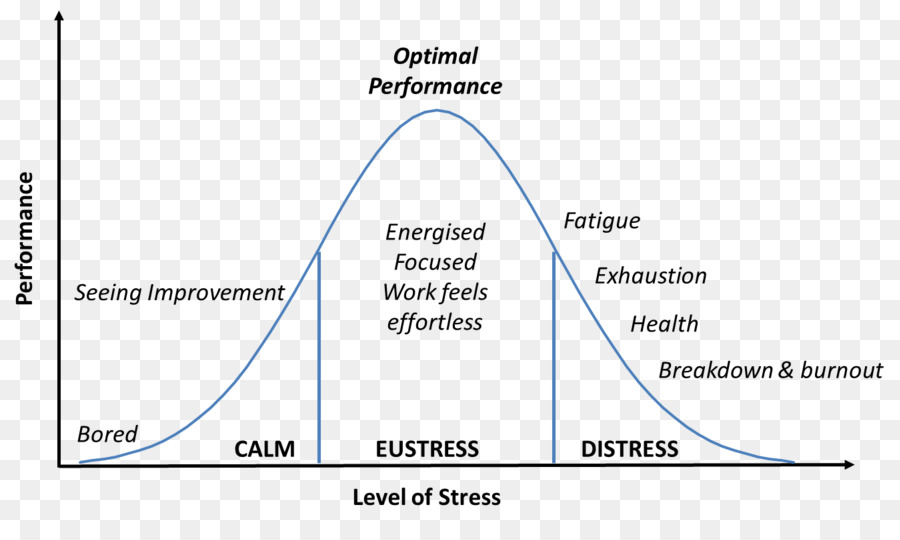 Ideal Steady State
Ideal Operational State
Maladaptive Chronic State
12
Rothschild, 2017
It’s An Ongoing Balance
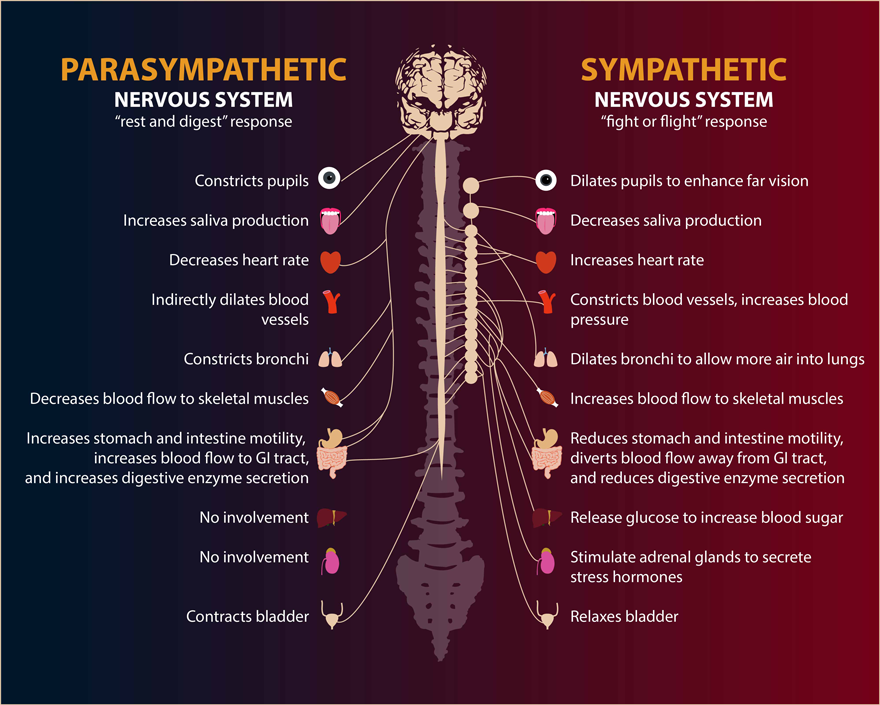 13
From http://brain-bodyhealth.com/rheumatoid-arthritis-autonomic-nervous-system-imbalance/
Our brain changes in response to significant stress or trauma
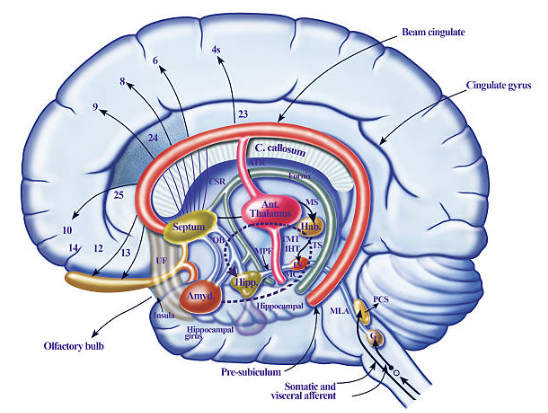 Decreased medical PFC function
Decreased anterior cingulate function
Increased cortisol and NE response to future stressors
Increased amygdala function
Reduced hippocampal volume
14
Moral Injury
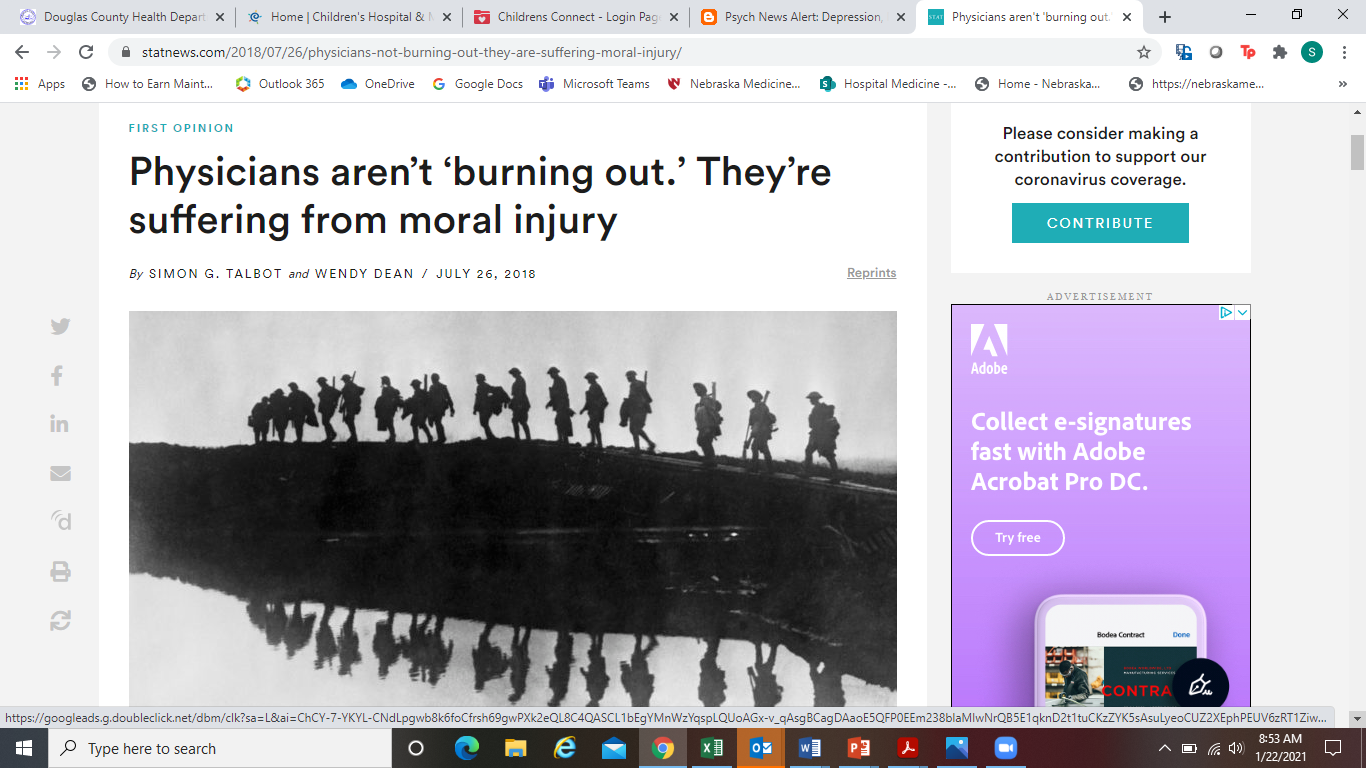 “Moral injury describes the challenge of simultaneously knowing what care patients need but being unable to provide it due to constraints that are beyond our control.”
[Speaker Notes: Amber about staff shortages (6 patients by myself and 7 with a paramedic) on the trauma floor – not seeing patients for 5 hours; behind on meds – very frustrating, you just do what you can – thinking about work outside of work a lot more often (started to dream about week) – didn’t want to go in, patients are upset]
Effects of Moral Injury
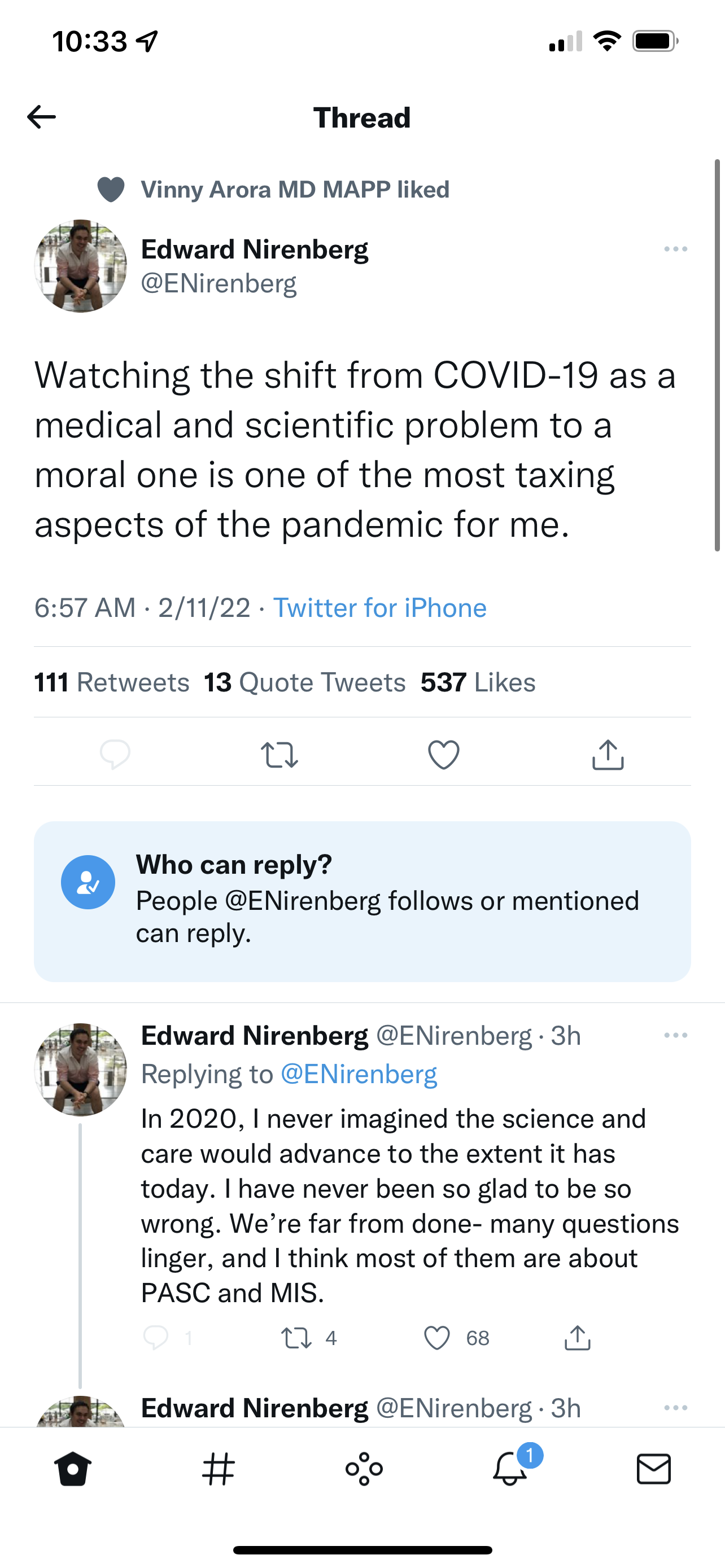 Feelings of guilt, shame and disgust
Negative thoughts about self and/or others
Can contribute to mental health difficulties
45% of HCWs said they didn’t have the time or space to process adverse events at work
British Medical Journal, 2020
Primary and Secondary Trauma
Clinicians report feelings of shame, anger, failure, depression (3-fold increase), inadequacy, loss of confidence, PTSD, and decreased QOL

Feelings can be long-lasting and appear to occur at all stages
Medical errors  Increased stress  Reduced confidence and second guessing  Medical errors
AHRQ Patient Safety Primer, Updated September 2019; West CP, JAMA, 2018.
[Speaker Notes: In a survey of more than 3000 physicians in the United States and Canada, 92% reported previous involvement in events ranging from near misses to serious errors, and 81% reported some degree of job-related stress linked to the event
When a medical error or patient harm occurs, the first priority is to attend to the patient and family members.]
Imposter Syndrome
Feeling inadequate and incompetent despite contradictory evidence
Most common among high achievers 
Presents most strongly during transitions
Affects both genders
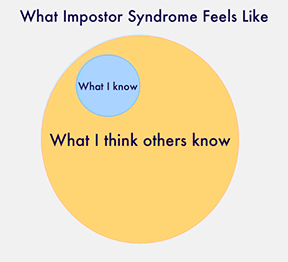 Burnout
First described in 1976 by Dr. Christina Maslach
Emotional exhaustion
Depersonalization 
Low sense of personal accomplishment
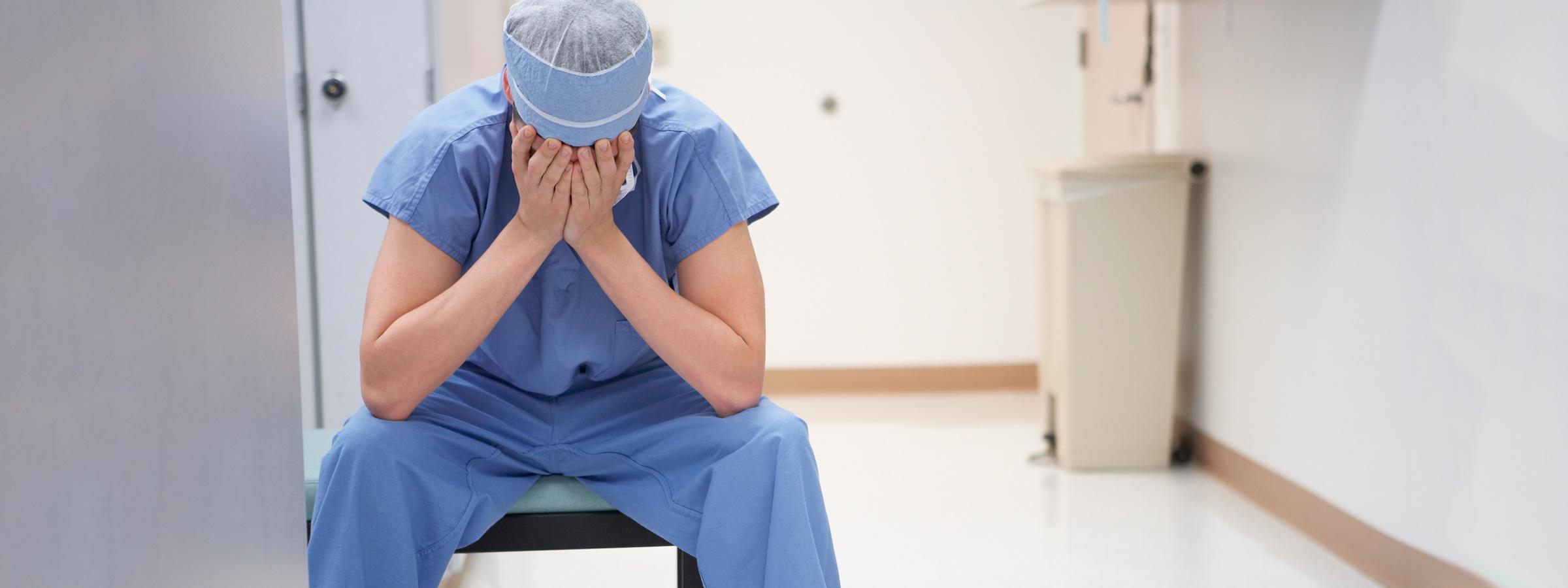 In 2019, the World Health Organization (WHO) updated Maslach’s definition of burnout and made it an official diagnosis
19
Consequences of Burnout
Lower patient care quality, safety, and experience
Higher error rate and risk for patient harm
Increased malpractice claims
Increased risk of clinician/learner substance use disorder, depression & suicide
Lower clinician/staff morale and productivity
Turnover/staff shortages affecting workload & patient access to care
“Quiet Quitting”
“The Great Resignation”
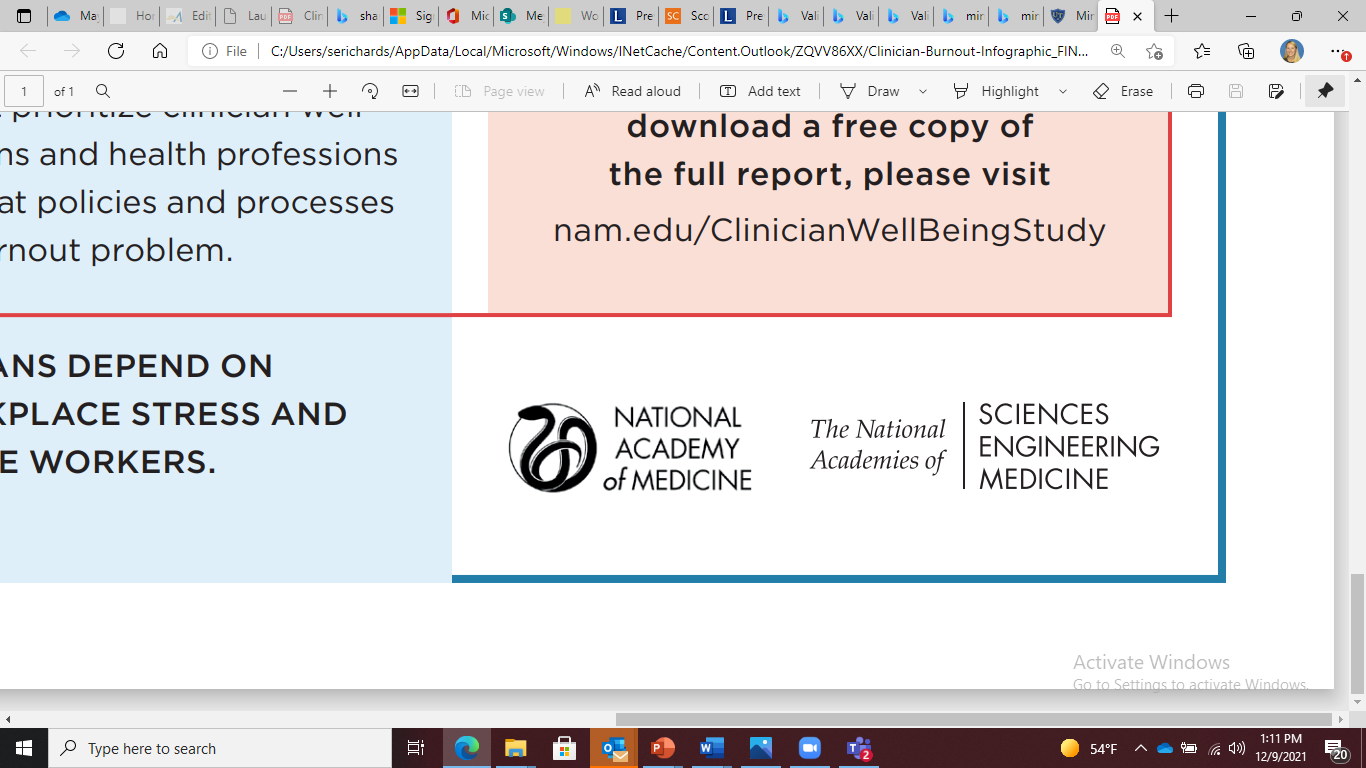 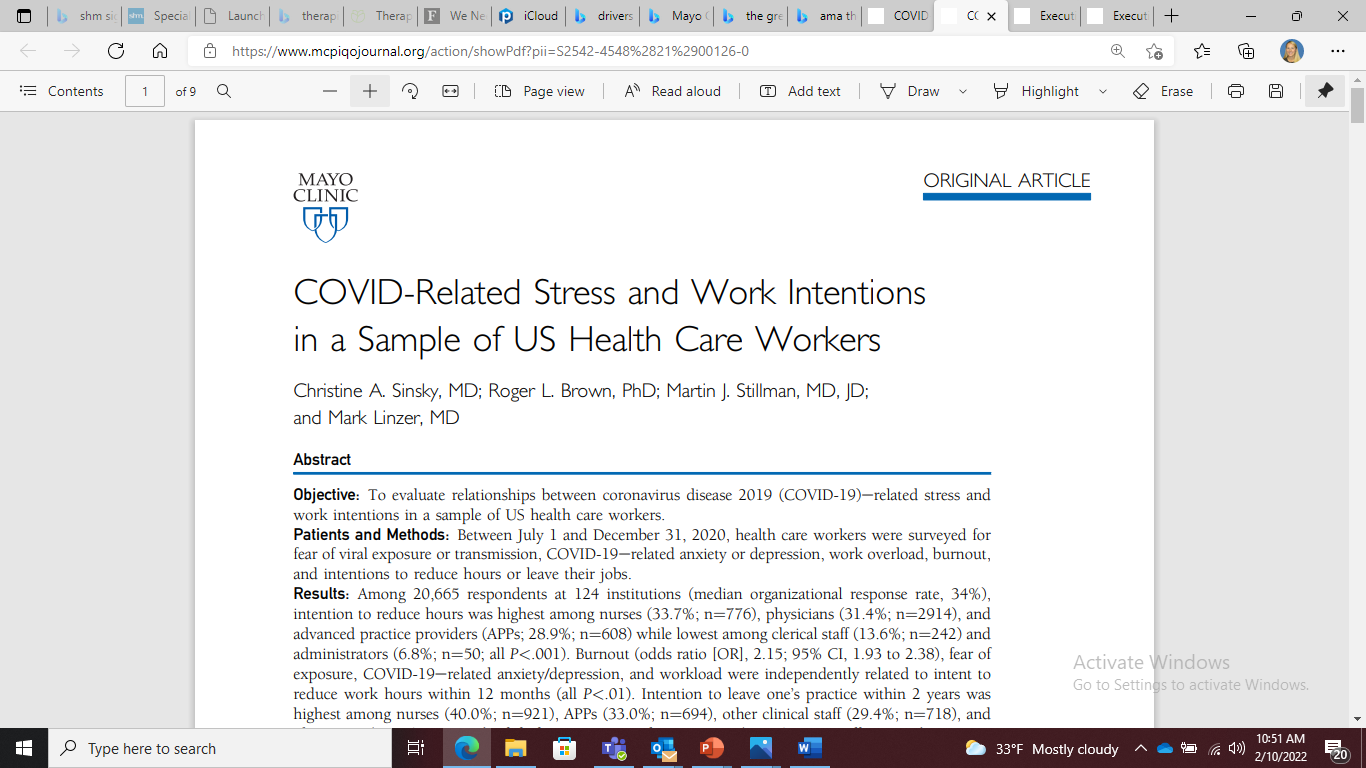 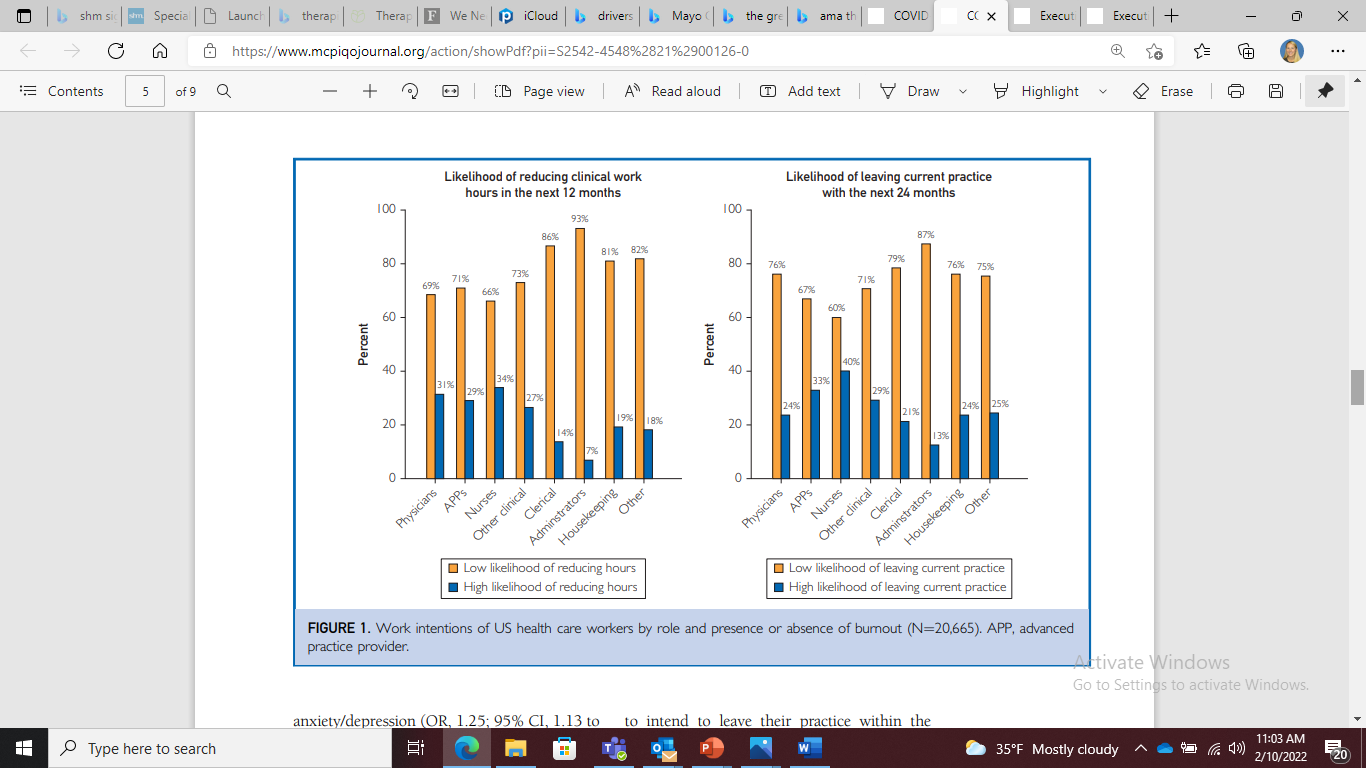 20,665 respondents at 124 institutions 

Burnout, anxiety/depression, and workload were independently related to intent to reduce work hours (all P<.01).

1 in 5 physicians and 2 in 5 nurses intend to leave their practice altogether

“Reducing burnout and improving a sense of feeling valued may allow health care organizations to better maintain their workforces postpandemic.”
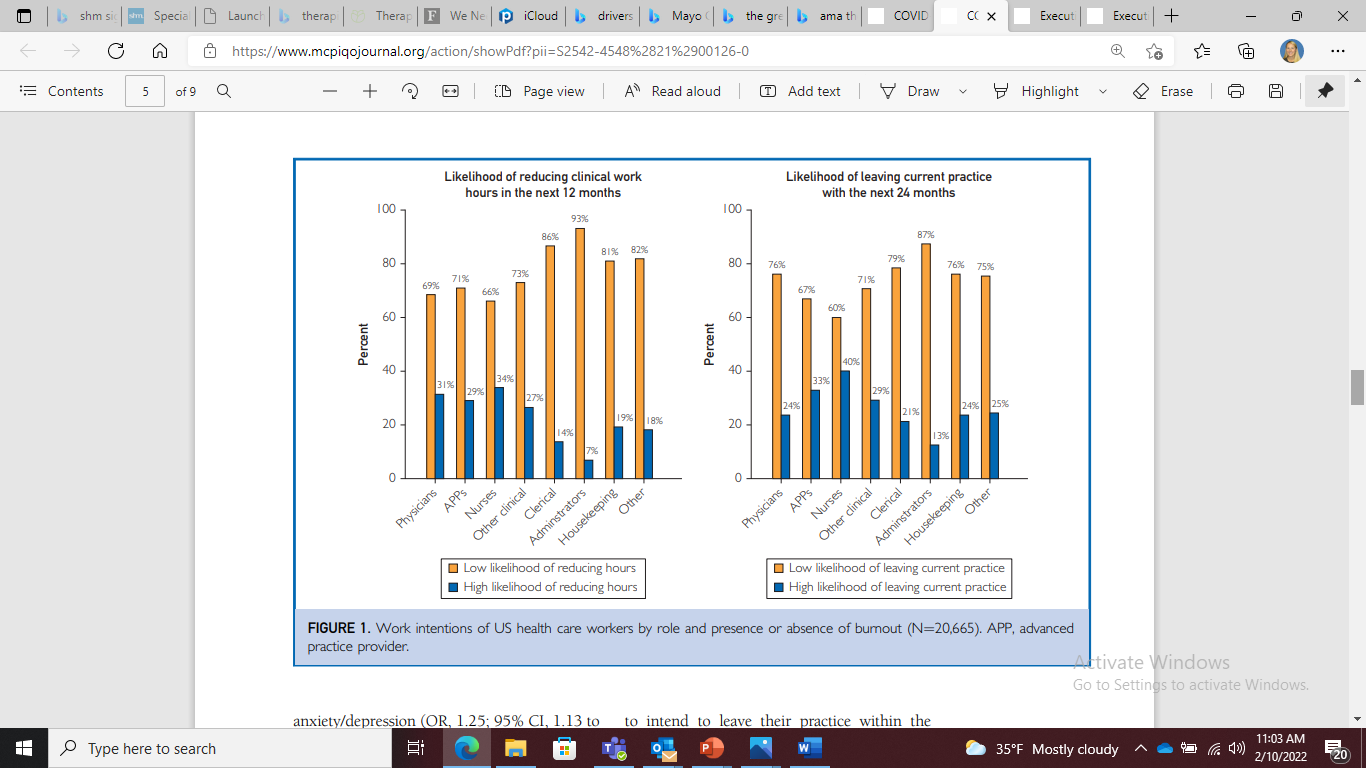 Mayo Clinic Proceedings, Jan 2022
Questions?
jerwalker@nebraskamed.com
402-559-5031
Ways to Address the Behavioral Health Challenges Faced by Healthcare Workers
Jerry V. Walker, III, Ph.D., ABPP, MSCP, CMPE
Board-Certified Counseling Psychologist
Certified Medical Practice Executive, MGMA
Psychology Services Manager, Nebraska Medicine
Adj. Asst. Professor, Dept of Neurological Sciences, UNMC
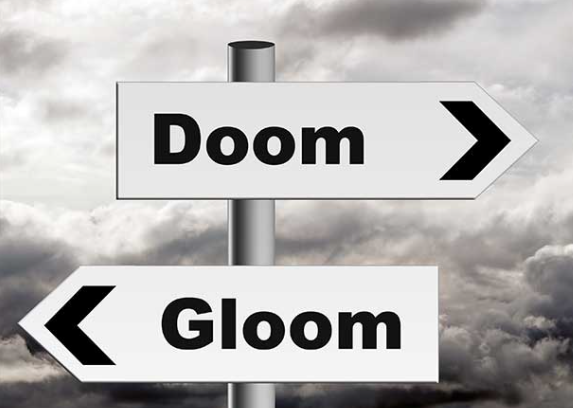 So, what can we do about it?
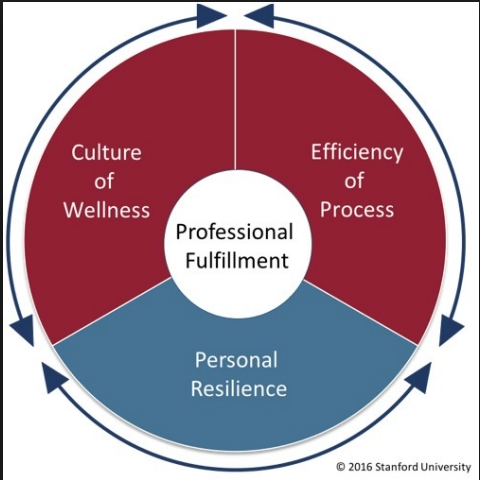 [Speaker Notes: Sarah - Operating framework for our work

Burnout vs. Occupational fulfillment
One if the person’s responsibility
The other two can be influenced by the organization]
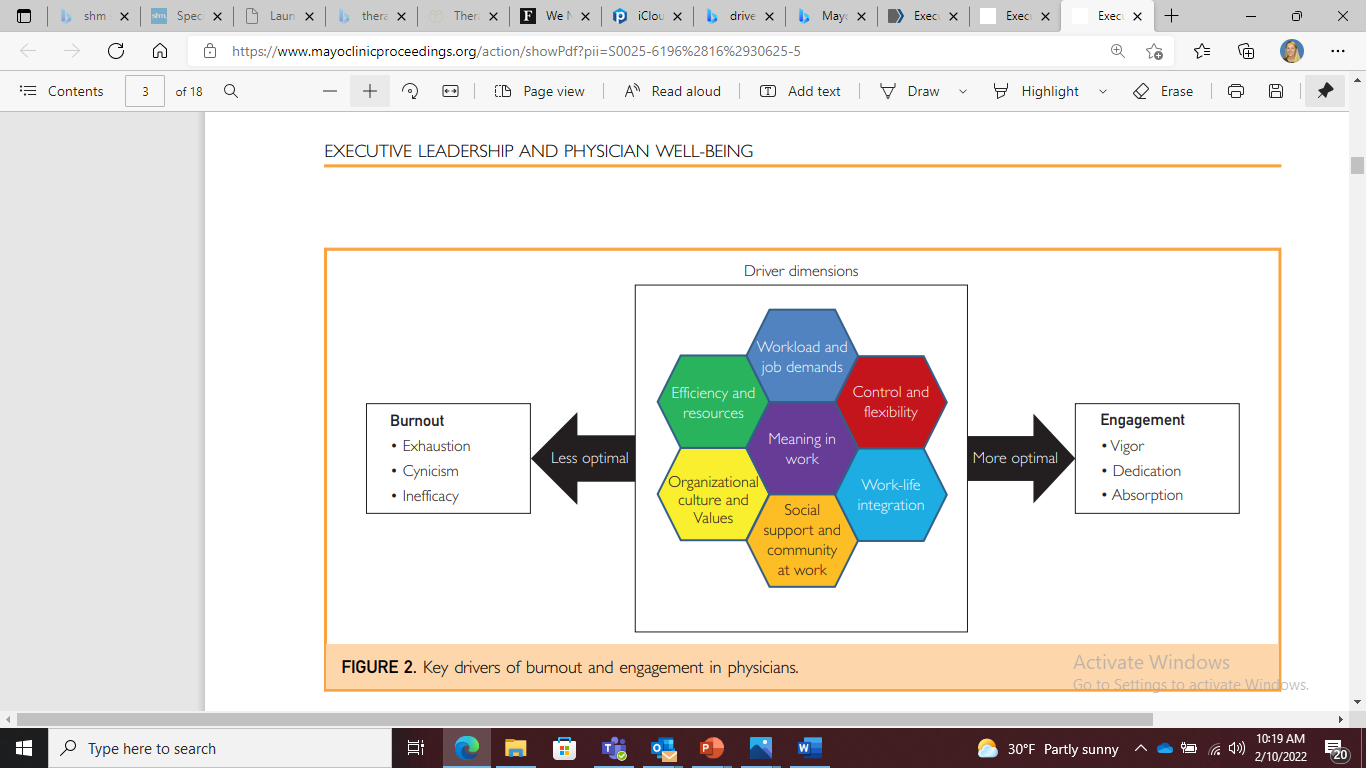 Mayo Clin Proc. 2017
Organizational Drivers of Resilience
Fostering a sense of community

Promoting peer engagement and support

Creating a culture of gratitude

Meaning-making

Recognizing and addressing moral injury

Modeling and encouraging self-care and help-seeking
27
Schwartz, et al. (2020). Addressing Postpandemic Clinician Mental Health
Communities bond--and thrive--through shared struggles
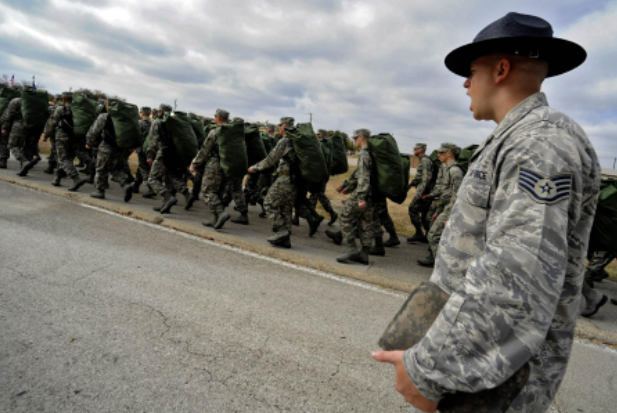 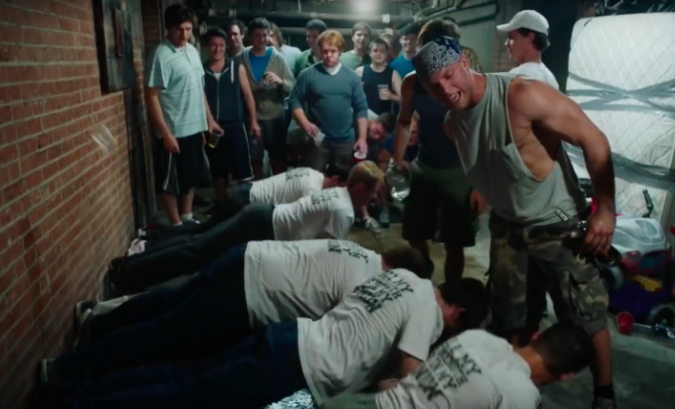 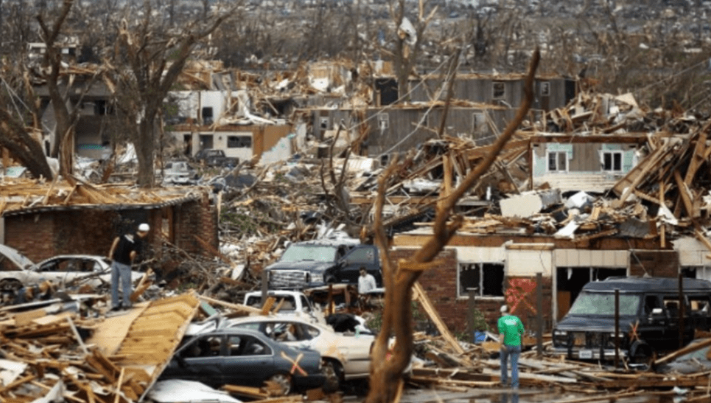 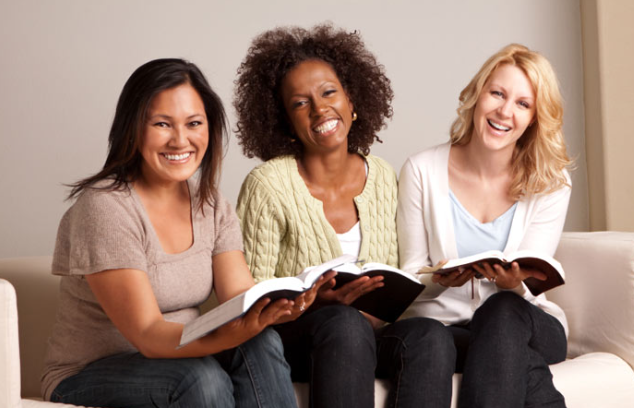 28
What makes a community?
29
Communities provide the opportunity for individuals to:
Unite under their shared experiences
Gain validation of their emotions
Give and express empathy, compassion
Make sense of their experiences
Find meaning and purpose
Become a catalyst for constructive change
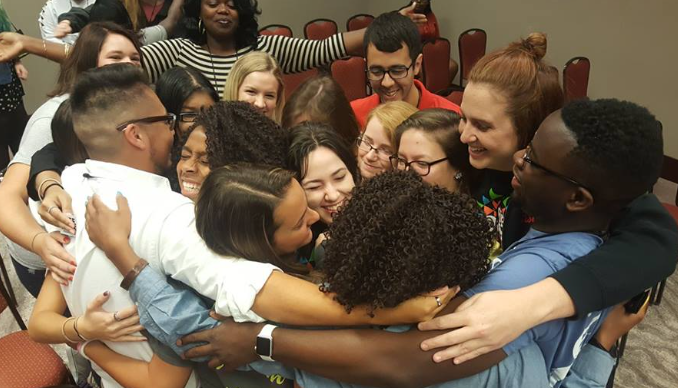 30
Community drives culture
Culture drives performance and retention
31
Peer Support: Tools for Building Resilience
The ability to adapt to, or bounce back from, challenging life situations.  “BEND, NOT BREAK”
Key components of resilience:
1. Knowing when you’re stressed and how to manage it
2. Maintaining healthful sleep, eating, and exercise habits
3. Obtaining strong social support
4. Engaging in healthy thinking, including recognizing and correcting distorted thoughts
5. Having a perspective of adaptability 
6. Focusing on positive emotions and experiences
32
Social Support
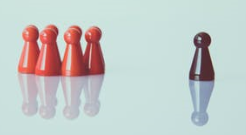 Essential element of resilience
Buffers the effects of stress 
Social disconnection is at least as harmful as physical inactivity, obesity, and smoking up to 15 cigarettes a day
Identify who can provide you with support? Who can you provide support?
Identify 3 people
Cheerleader (unconditional support)
Battle Buddy (someone in the trenches with you)
Mentor (provides advice or guidance)
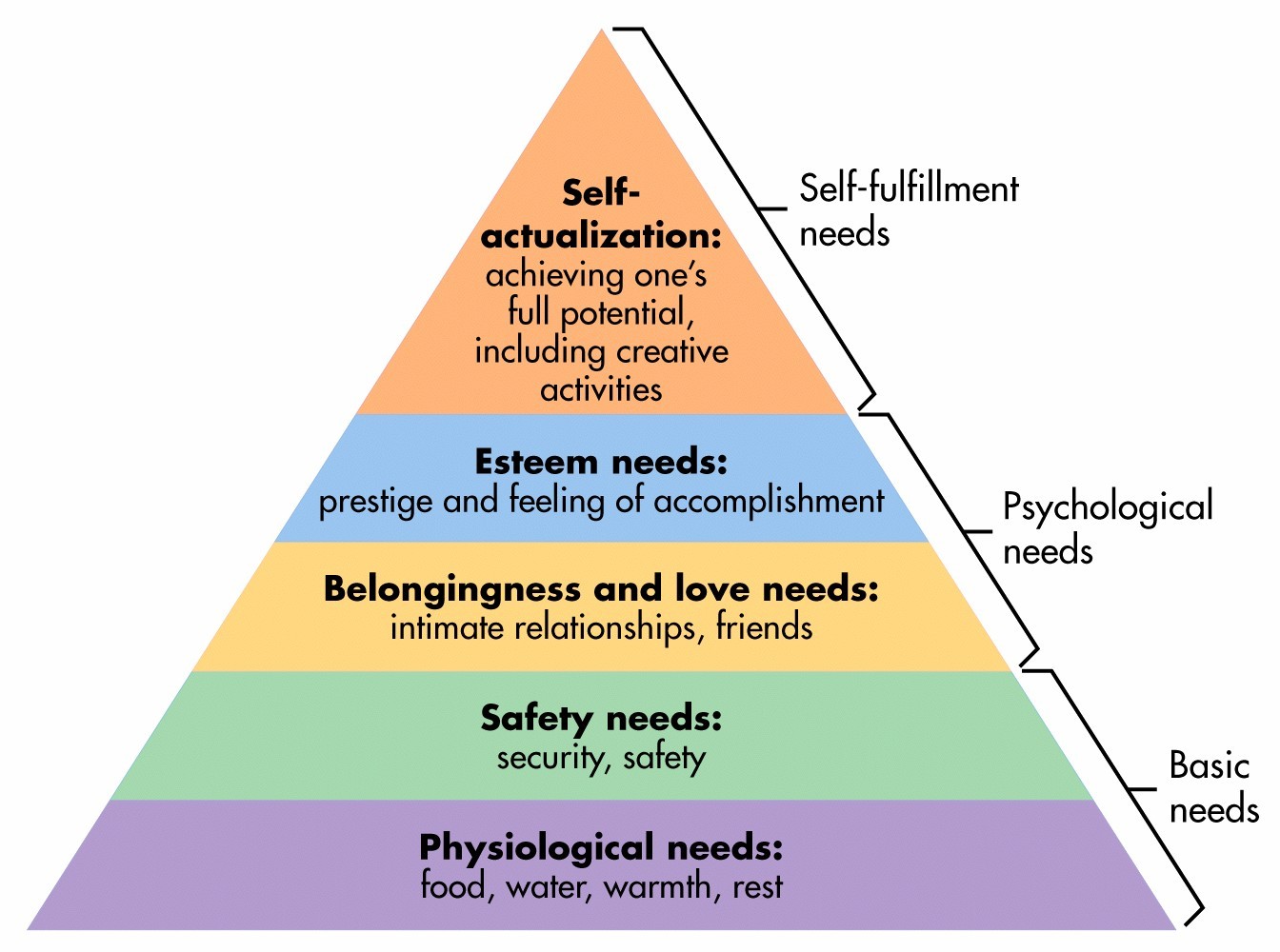 Psychotherapy
Peer Support
PFA
34
Peer Support: Pandemic Partners
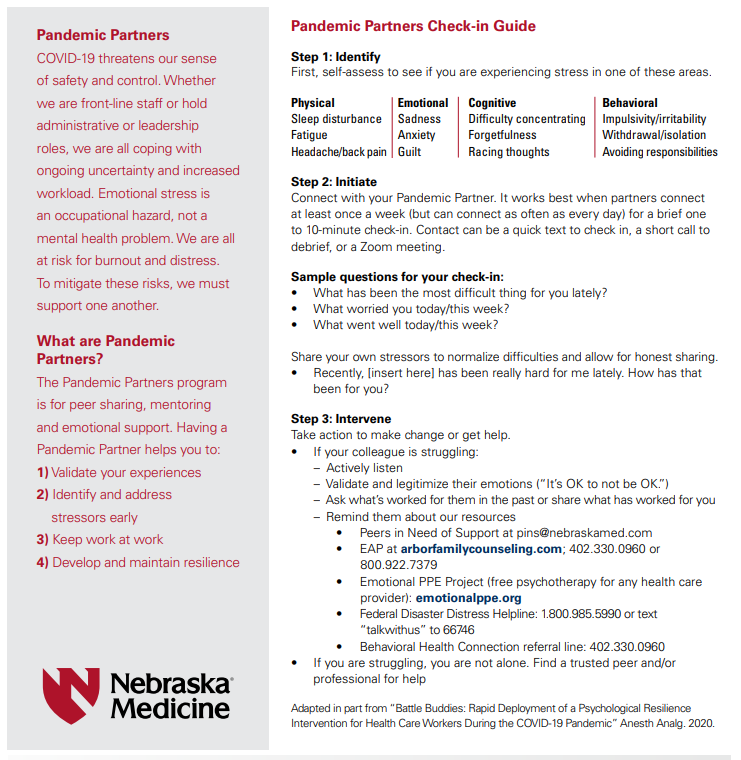 How are you doing?

“Fine”

“Outstanding”

“Living the dream”

“Better than I deserve”
35
Peer Support Programs
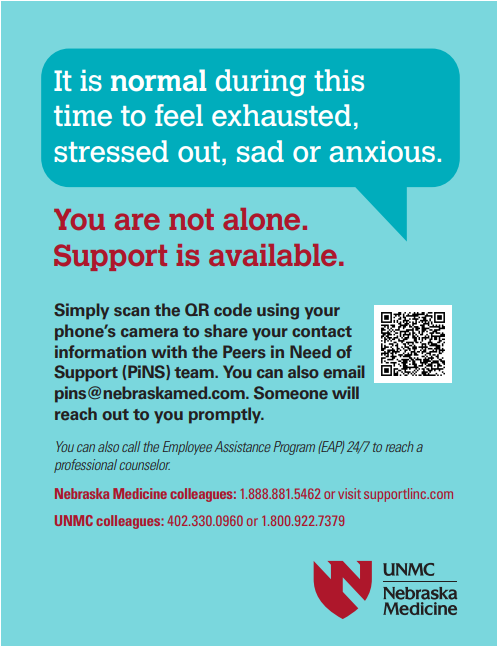 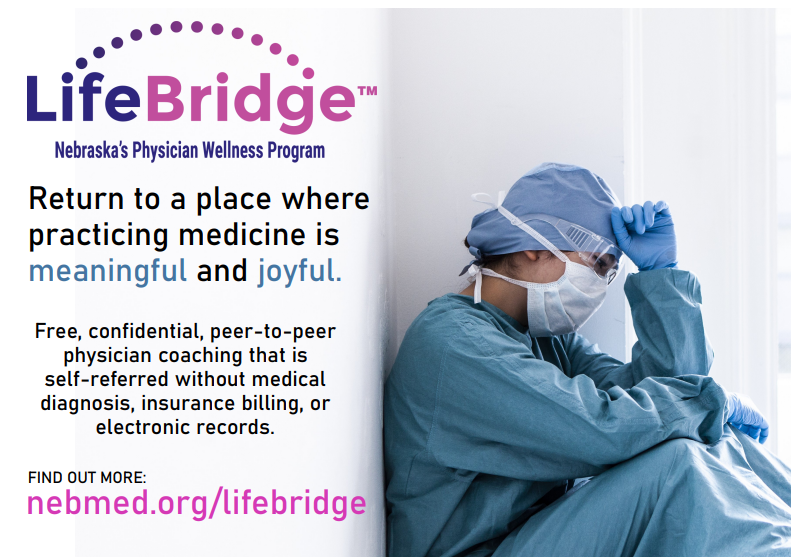 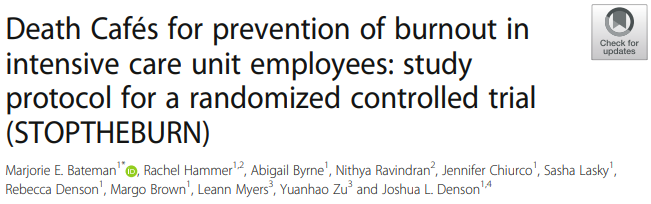 36
Fostering a Culture of Gratitude & Appreciation
Gratitude
Recognize the good things in one’s life
Recognize when they are due to someone/something outside of yourself
Being thankful
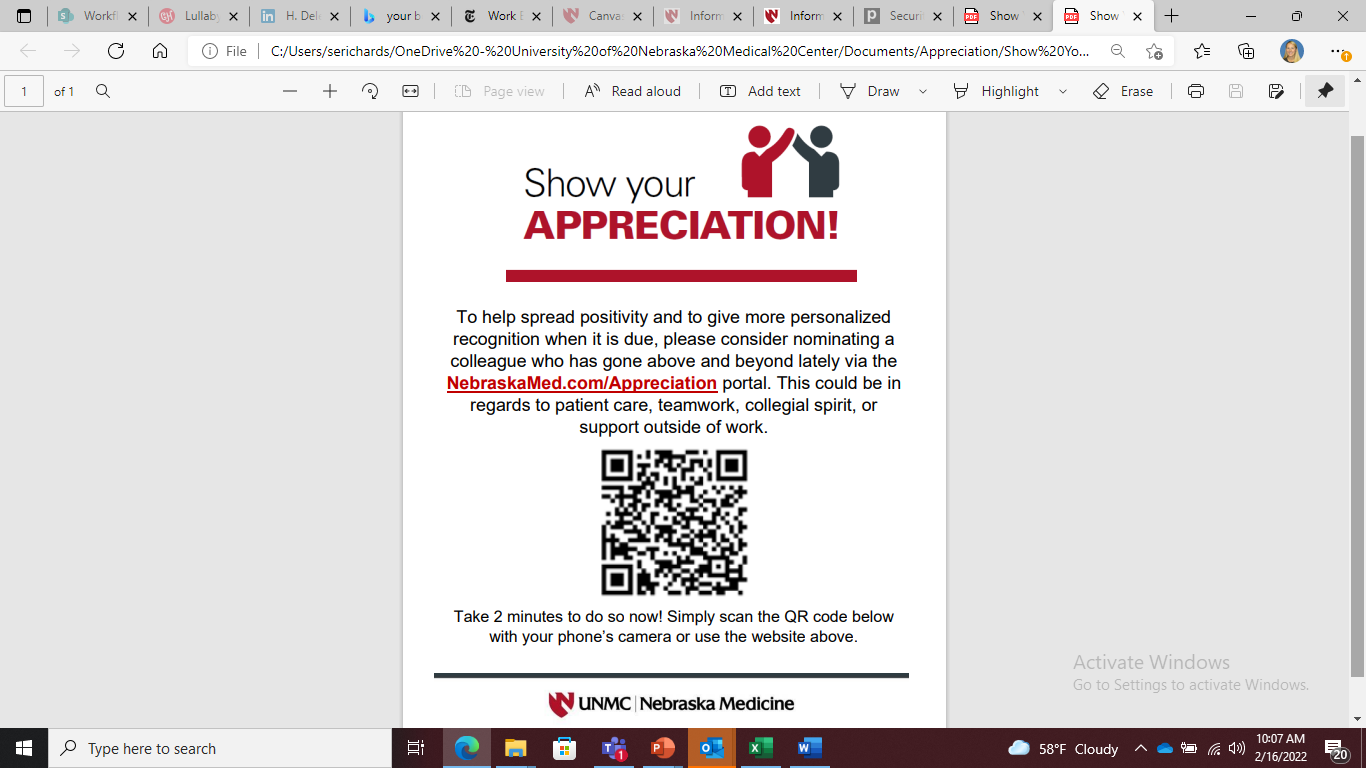 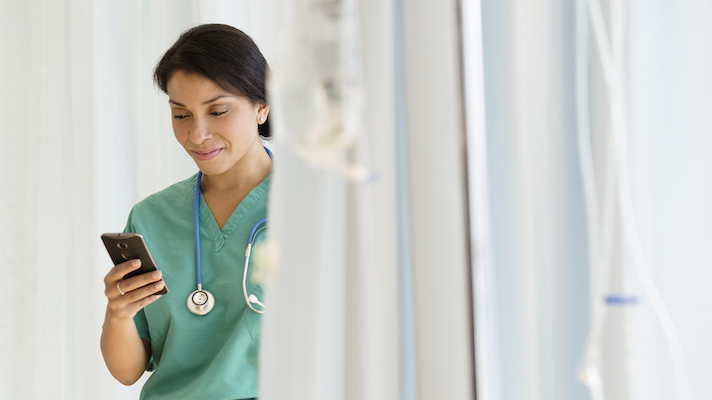 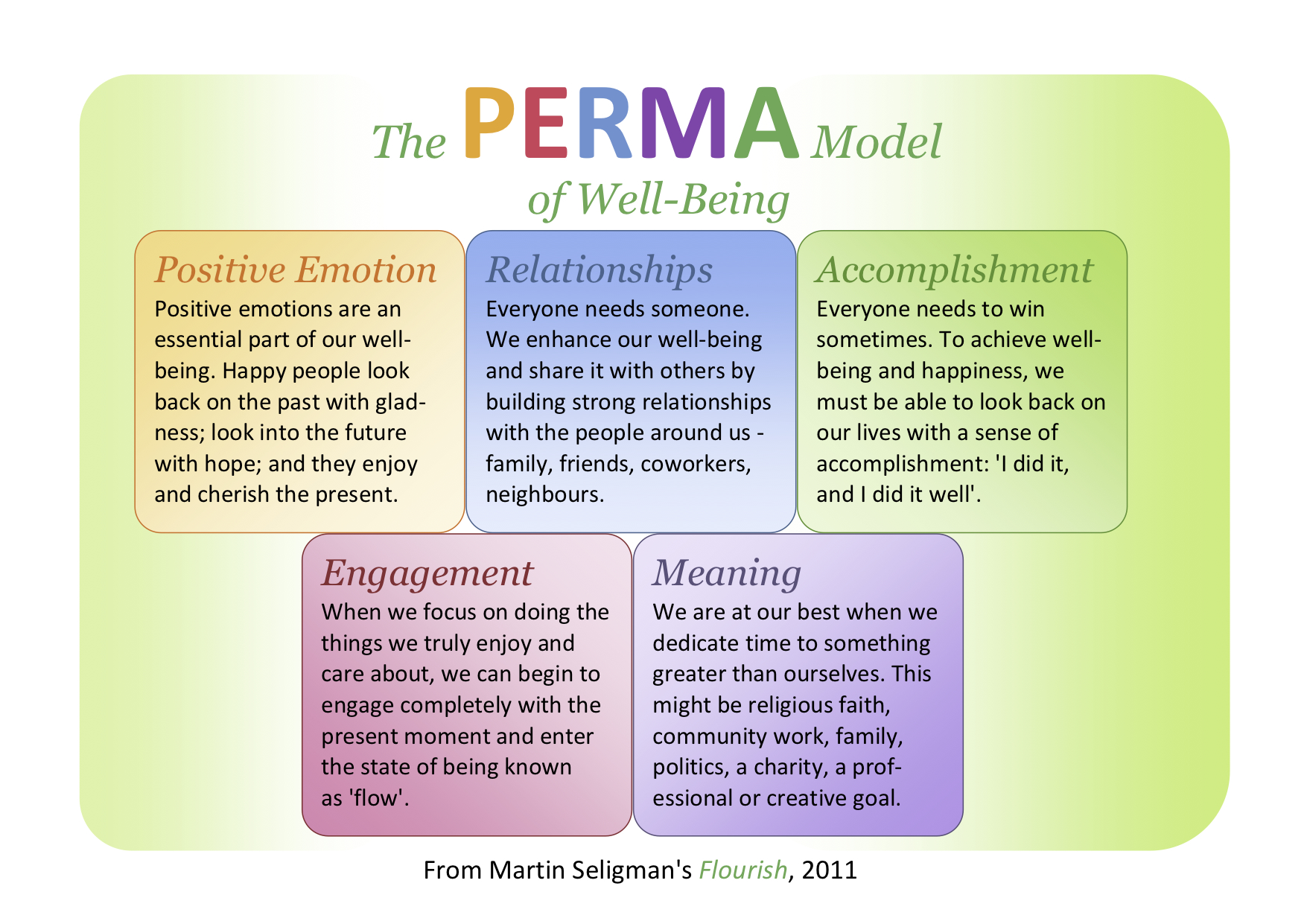 2
2
1
1
2
2
2
1
1
38
Where can I find help?
Your support system!
You colleagues or supervisor
Institutional Peer Support Program(s)
Employee Assistance Program
Suicide Prevention Crisis Line:  988
Other Crisis Lines (Federal Disaster, DV)
Behavioral Health Connection:  402-836-9292 (Call M-F, 8-5)
Special program to help Eastern Nebraska & Western Iowa adults with psychological or substance use disorders, and their families and friends, get connected to local mental health treatment services and other resources
Resource info should be:
Messaged on a recurrent basis
Easy to find
Known to, and encouraged by, leaders at all levels in the organization
Address the barriers to getting help
Stigma
“Only weak or crazy people go to counseling”
Remember: These are normal reactions to abnormal situations.  Many others are experiencing the same things.
Pride
“I shouldn’t be having this reaction”
Remember: You are a human being, and all humans have these reactions. 
Embarrassment
“Everyone will think something is wrong with me”
Remember:  It takes courage to ask for help. You can be a role model.
Fear
“I can lose my license if I admit something’s wrong or go to treatment”
Remember:  You stand to lose much more if you don’t.
Challenge Maladaptive Cultural Expectations
Encourage focus on physical and emotional self-care, especially during work hours
Modeling and vulnerability are key

Promote creation and maintenance of appropriate work/life boundaries

Address perceived constraints to taking PTO

Promote innovation that increases simplicity and efficiency (not simply to overcome staffing challenges)
Champion Help-Seeking & Recovery
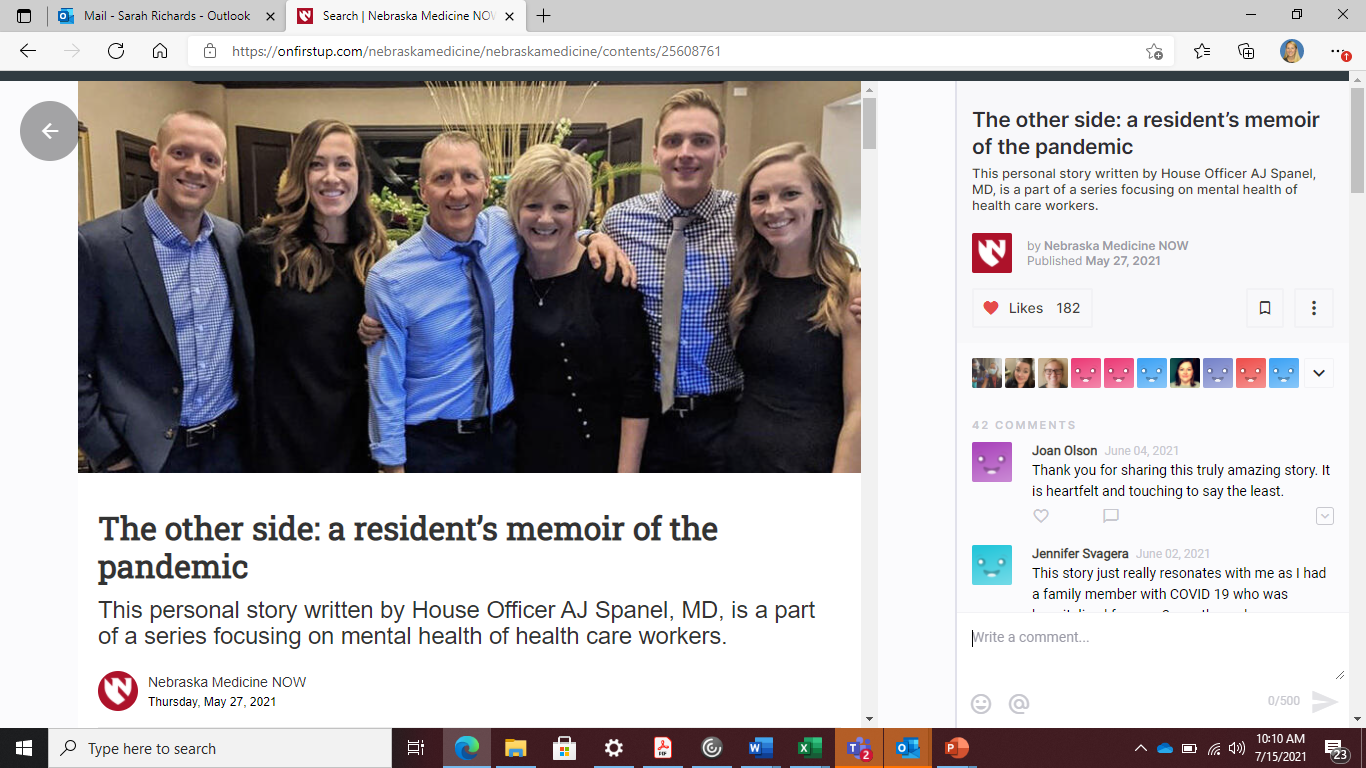 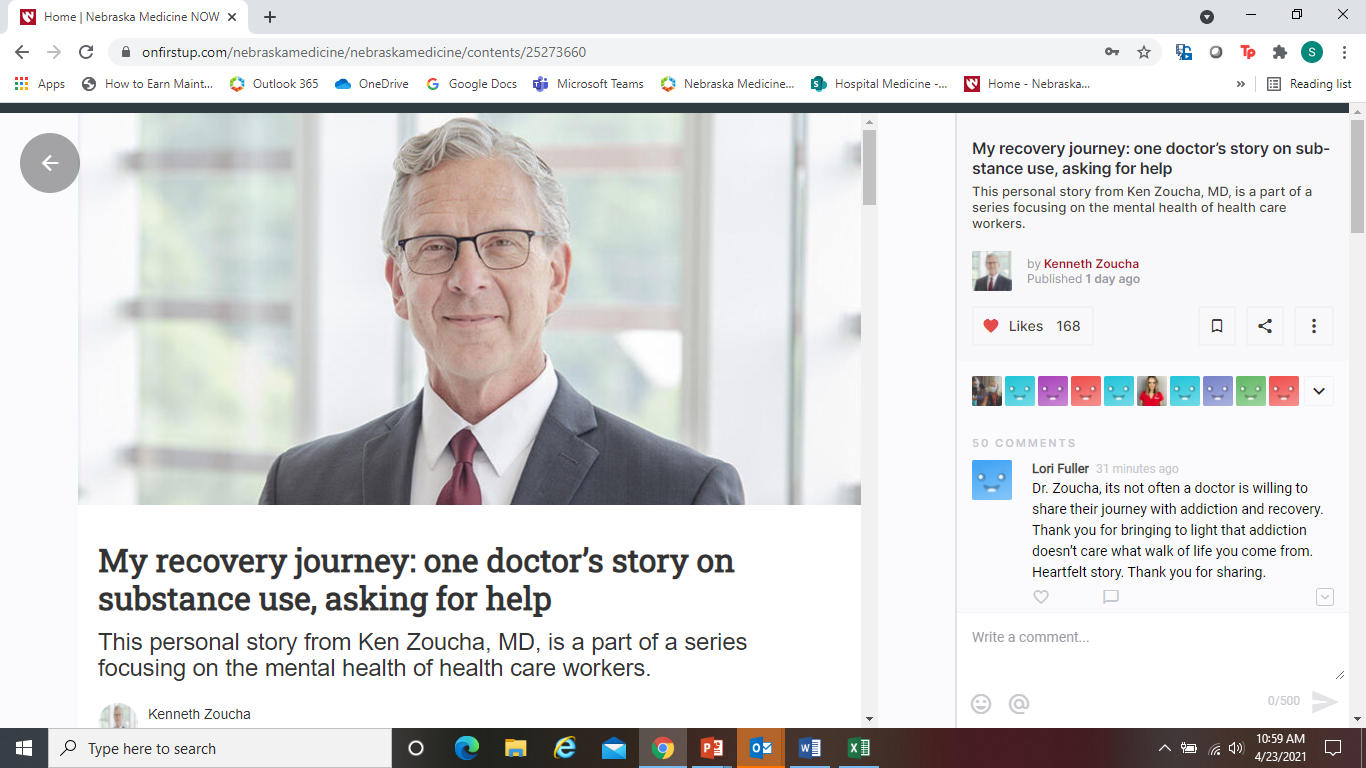 Questions?
jerwalker@nebraskamed.com
402-559-5031